Подготовка к ЕГЭ
Из опыта работы Куцапкиной Л.В.
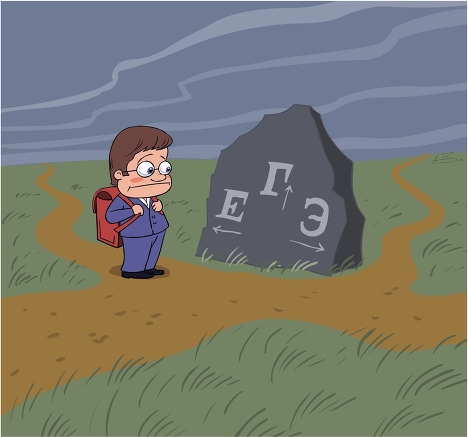 О …   УЖАС!!!
Результаты экзамена в 2011  г
Калинина Екатерина -74 балла
Результаты экзамена в 2012 г
Ямщикова Екатерина – 50 баллов
Афанасьев Александр – 52 балла
Куцапкина Валентина – 54 балла
Созинов Павел – 66 баллов
Иванова Екатерина – 67 баллов
Лукьянов Станислав – 69 баллов

Средний балл- 59,5
Результаты по блокам:
Блок А (нет ошибок-Созинов П., 1 ошибка- Лукьянов С.,                           2 ошибки     –Иванова Е.)
Блок В  (нет ошибок- Лукьянов С., 1 ошибка- Созинов П.,                           2 ошибки     –Иванова Е.) 
Блок С  (Лукьянов С, Иванова Н., Созинов П.,  Куцапкина В.,  выполняли задания; остальные не приступали к выполнению 
       заданий )
Используемая литература
при подготовке  к экзамену учащиеся использовали только один учебник-


О.С.Габриелян, И.Г.Остроумов: 
      Выпускной/вступительный экзамен
                             Химия.
 (Материалы для подготовки к единому 
государственному экзамену и
 вступит. экзаменам)
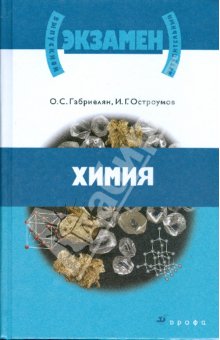 Работа с блоком    А
Знакомство с кодификатором
 Краткая беседа по теме
 Выдача готовых конспектов для  подготовки
 Выполнение тренировочных тестов
 В случае неудачного выполнения- возврат к теории
 Периодическое повторение темы
Пример конспекта для подготовки
Тема « Алканы»
Строение (sp3-гибридизация, вал. угол 109 градусов,28 минут, длина связи 0.154 нм,строение тетраэдрическое)
Физ.свойства (алканы с CH4 до C4H10 — газы; с C5H12 до C15H32 — жидкости; с C16H34 — твёрдые вещества. 
Алканы — неполярные соединения и трудно поляризуемые. Они легче воды и в ней практически не растворяются. Не растворяются также в других растворителях с высокой полярностью. Жидкие алканы — хорошие растворители для многих органических веществ. 
Метан и этан, а также высшие алканы не имеют запаха, но среди других легколетучих низших углеводородов встречаются соединения, обладающие слабым запахом. 
Алканы — горючие вещества. Метан горит бесцветным пламенем.)
Получение алканов:
Выделение из природного сырья
Гидрирование алкенов
Щелочной гидролиз солей карбоновых кислот 
Синтез Вюрца
Гидролиз карбидов .   Знать:       Al4C3 + 12H2O -> 3CH4 + 4Al(OH3)



Изомерия:
Для алканов характерен самый простой вид изомерии — структурная изомерия.
Химические свойства:
Реакция замещения ( самая характерная)  (Галогенирование  на свету) (Нитрование- реакция Коновалова)
Дегидрирование (получение ацетилена из метана, этилена из этана)
Окисление каталитичкеское (метан может окислиться в метанол, метаналь, метановую кислоту) , (окисление бутана приводит к образованию этановой кислоты)
Горение ( получается СО2 и Н2О )
Изомеризация
Ароматизация
Разложение
Крекинг
Конверсия метана  в присутствии кат. (CH4 + H2O → CO + 3H2). Продукт этой реакции (смесь CO и H2) называется «синтез-газом».
Работа с блоком    в и с
Отработка заданий В1, затем В2 и т.д.
Работа с тестами  (В1 - В10 )
Объединение блоков А и В
Работа с блоком С (начиная с марта)
Занятия с учащимися по 4 часа в неделю







                             Спасибо за внимание. Удачи!
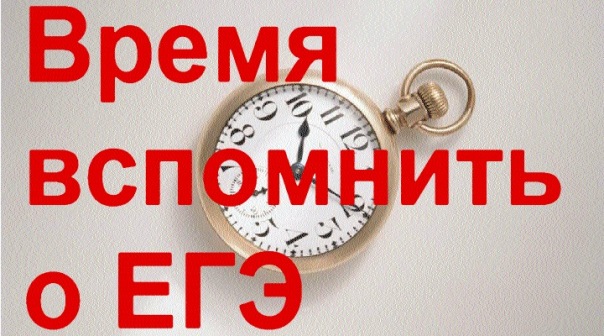